Песочные фантазии
Выполнил:
Сосина Елена Михайловна
Федорова Елена Петровна
Игра с песком – это естественная и доступная для каждого ребенка форма деятельности
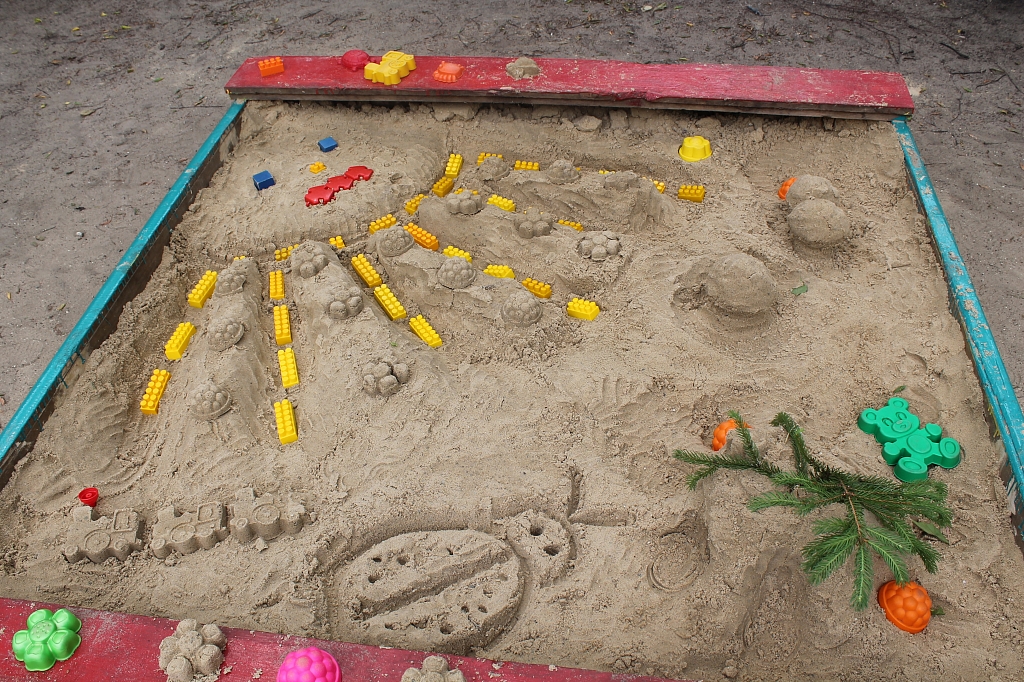 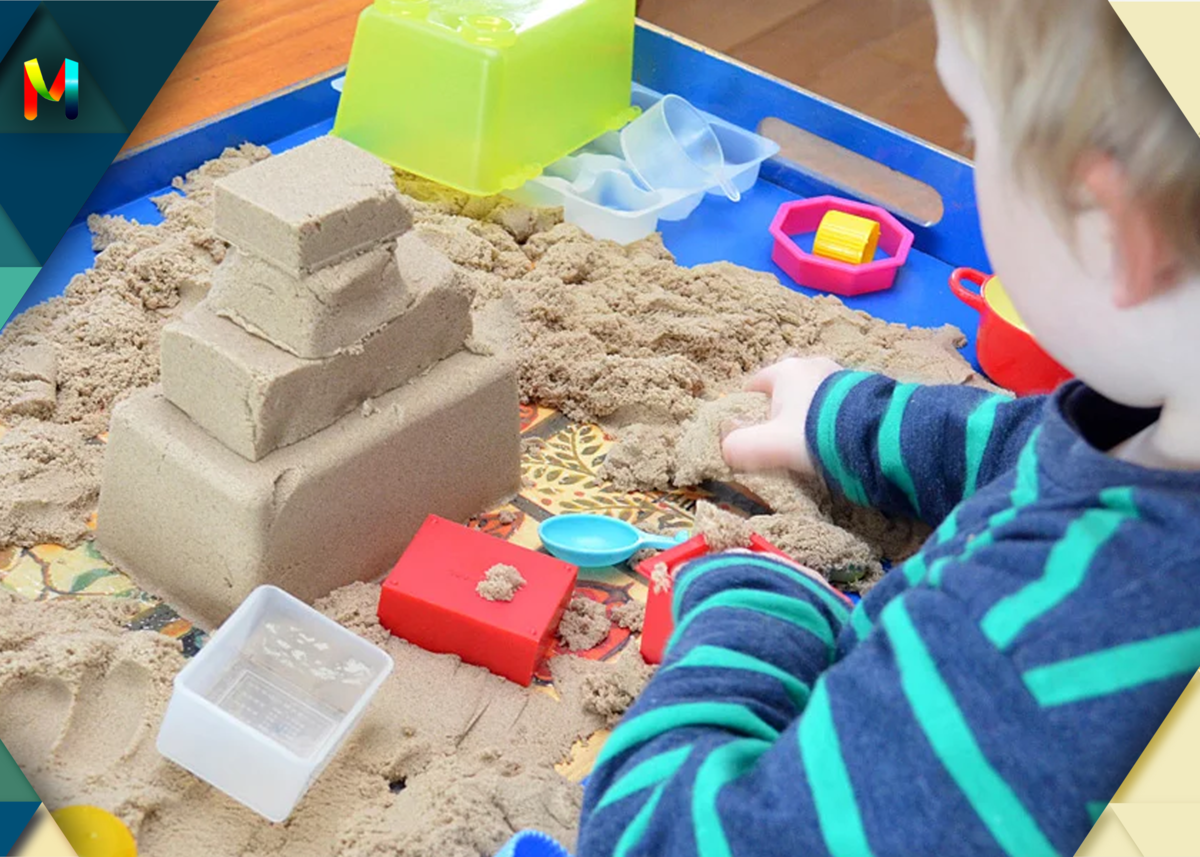 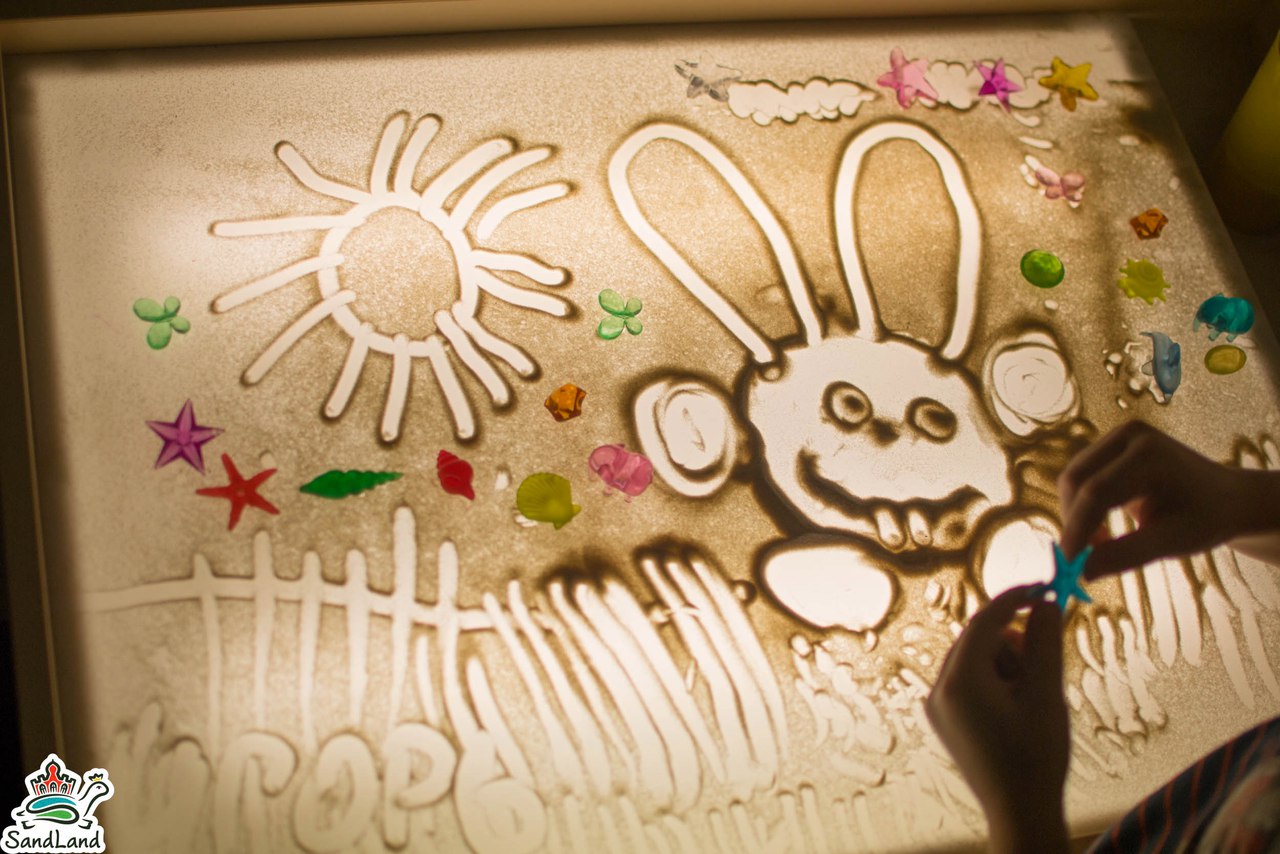 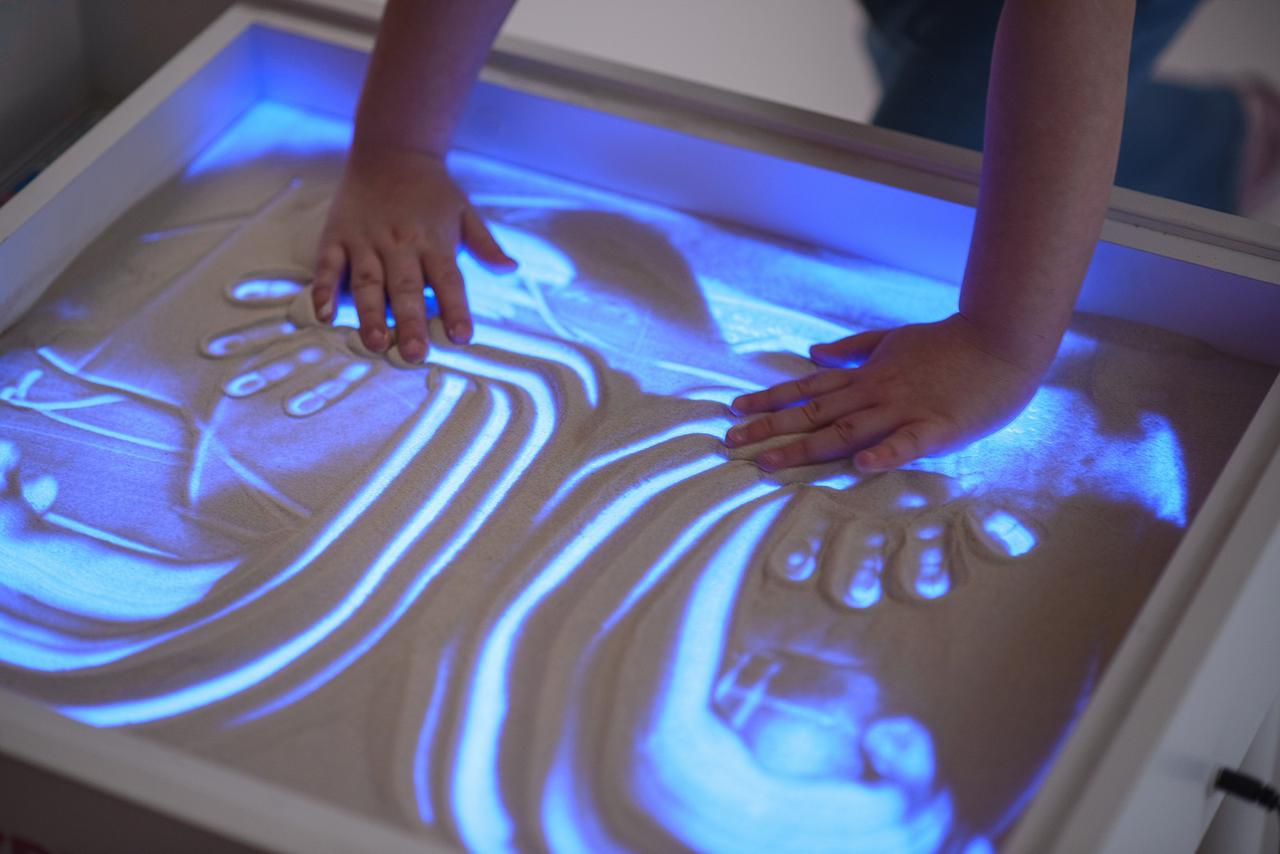 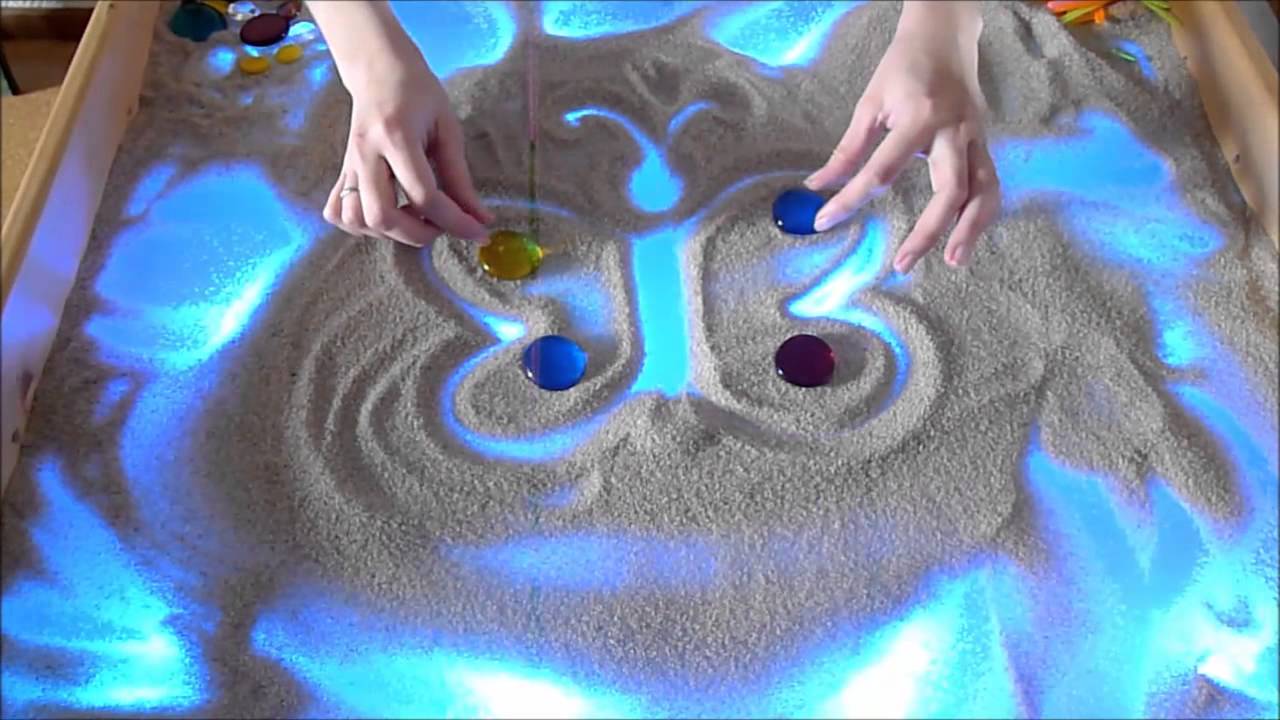 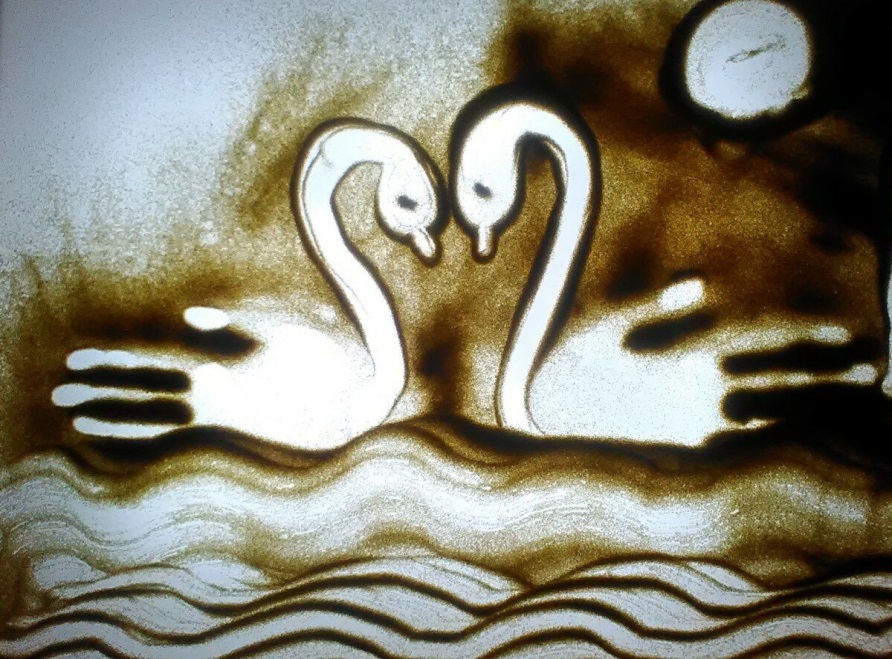 Это развивает!Развивается моторика, сенсорика, творческое воображение, познавательные процессы, снимается мышечное и эмоциональное напряжение
Основная цель занятий с песком  -  развитие эмоционально-волевой и познавательной сфер ребенка, коммуникативных навыков.
Способы рисования песком
Рисование пальцем
Рисование кулачком
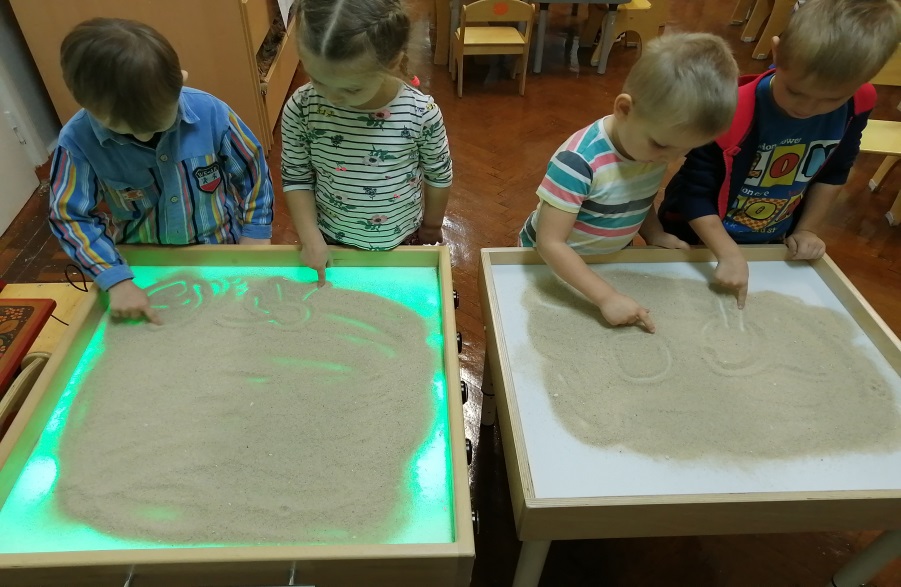 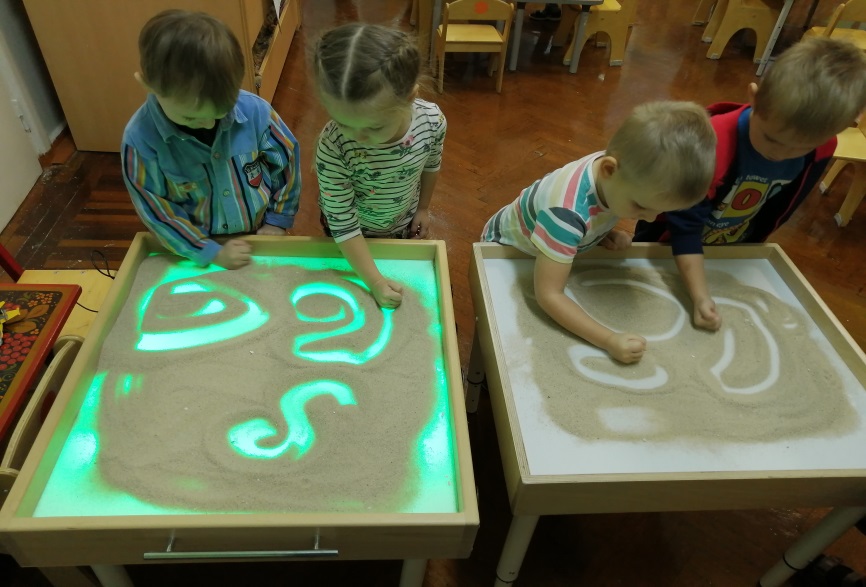 Рисование ладонью
Рисование ребром большого пальца
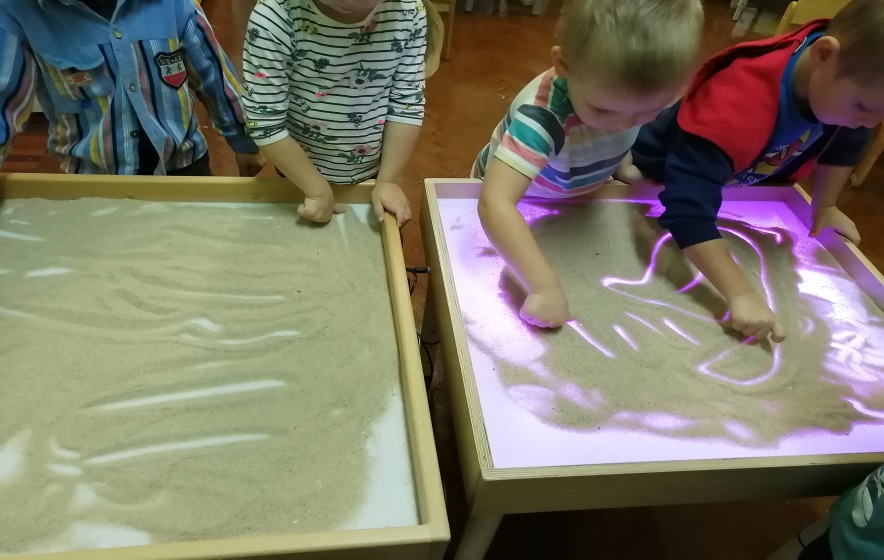 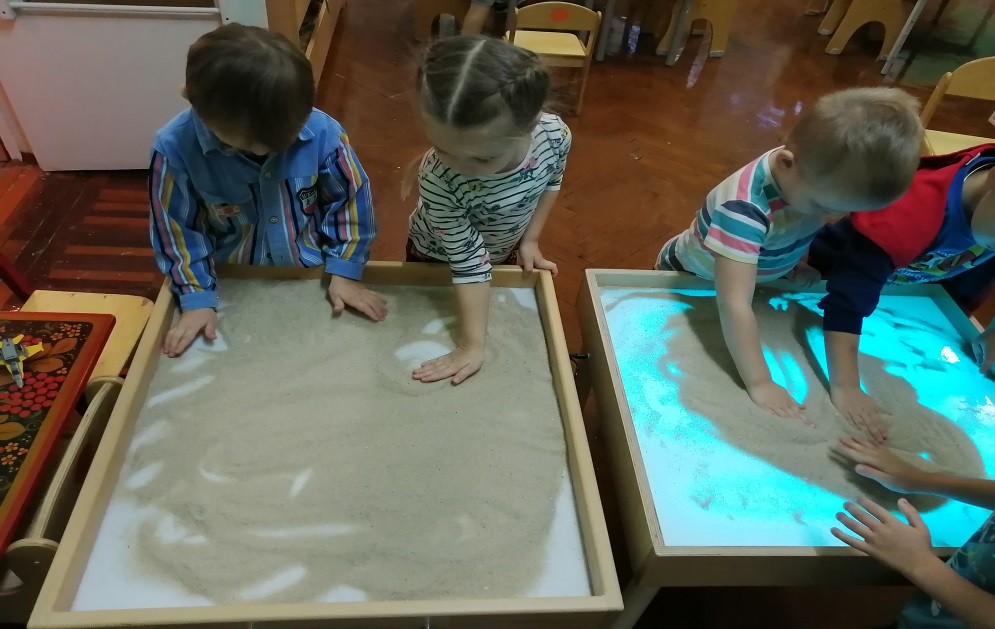 Способы рисования песком
Рисование мизинцем
Рисование щепотью
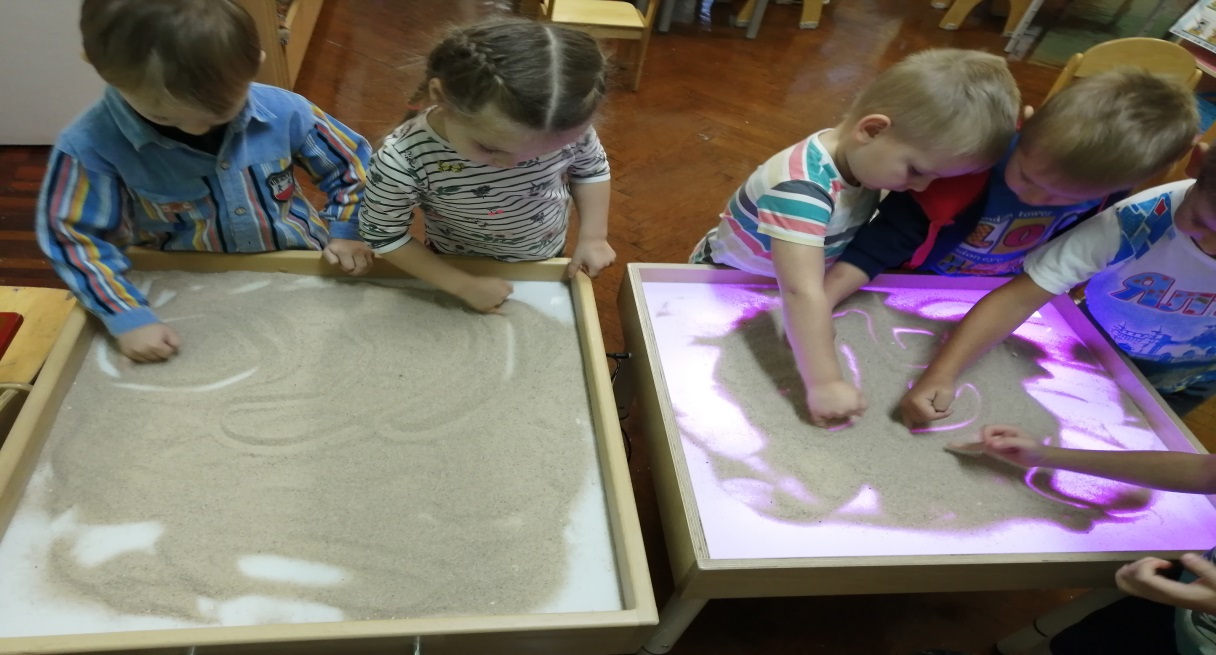 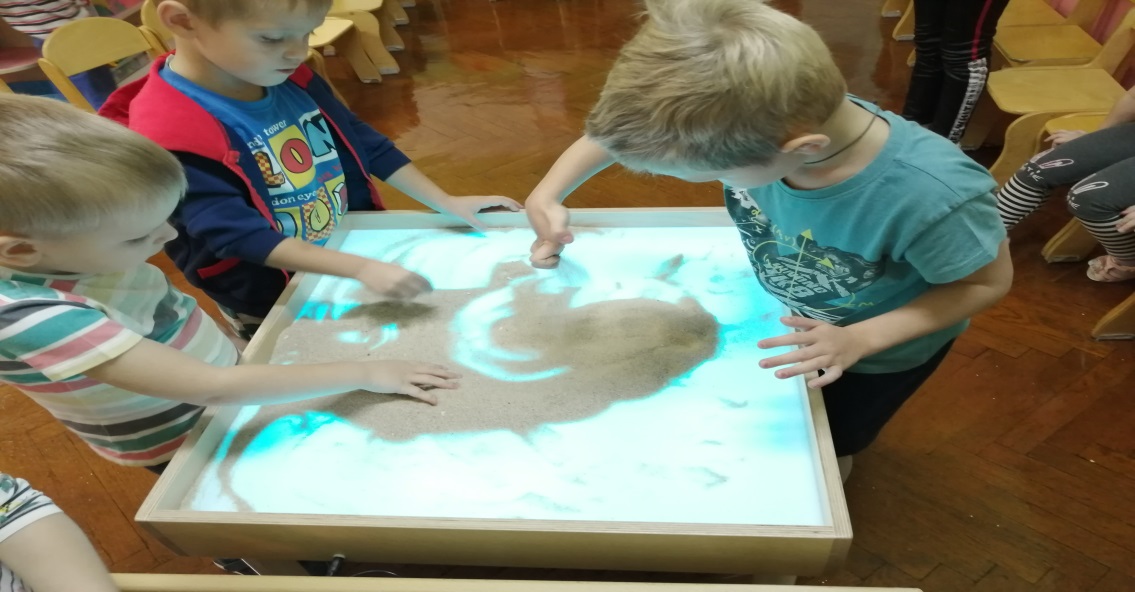 Рисование ребром ладони
Рисование симметрично двумя руками
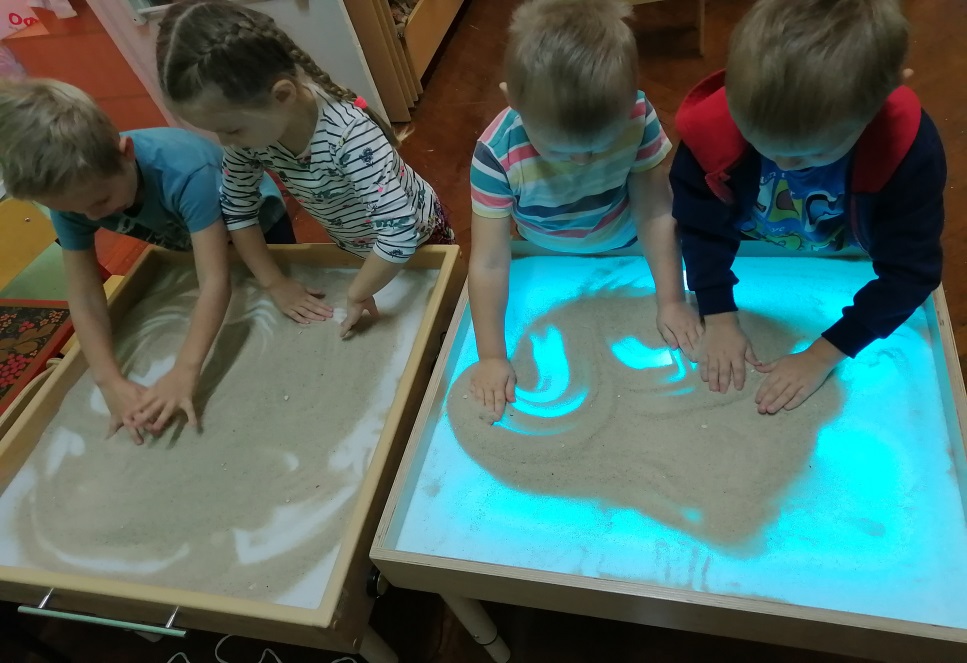 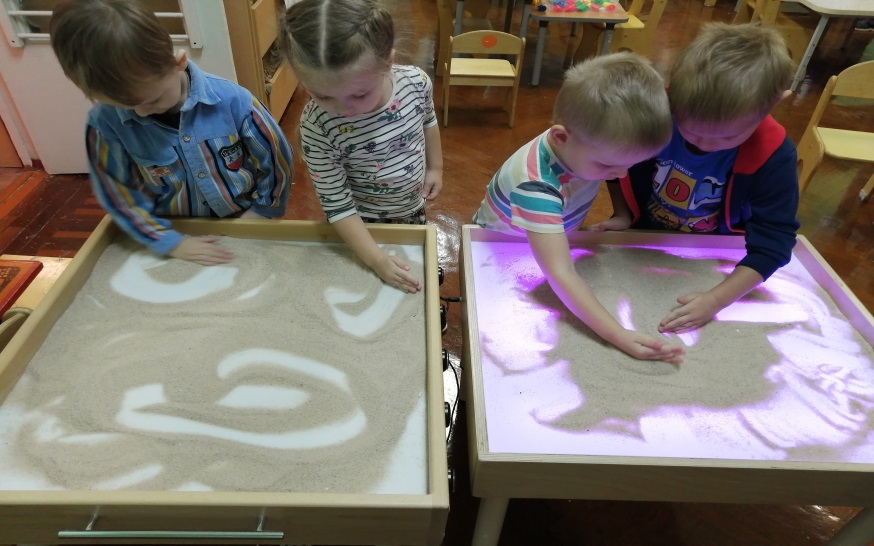 В младшем возрасте начинаем рисовать с простых линий
«Дорожки»
«Заборчик»
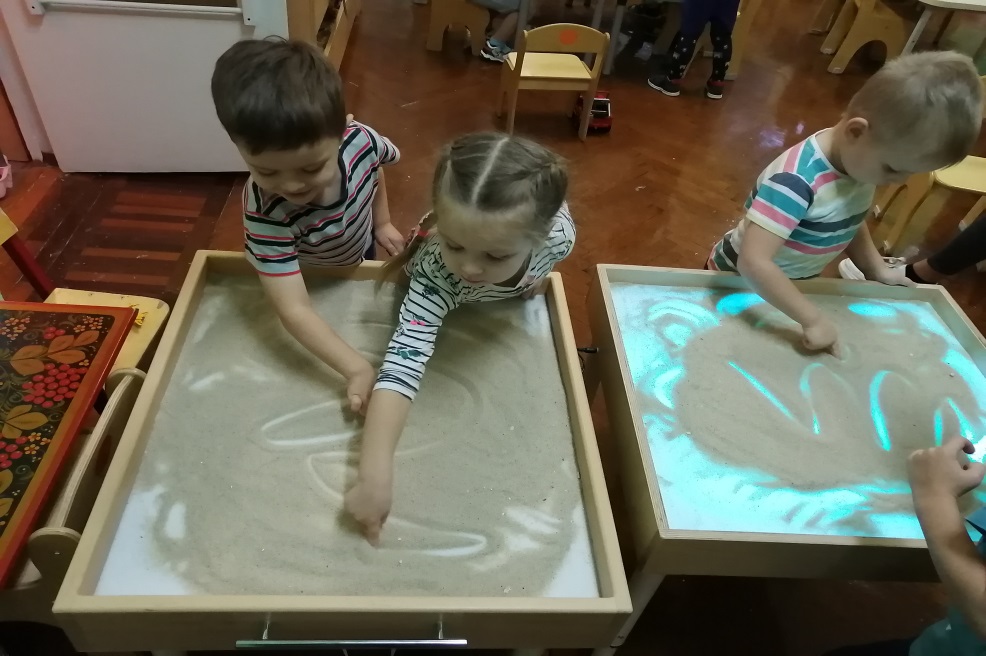 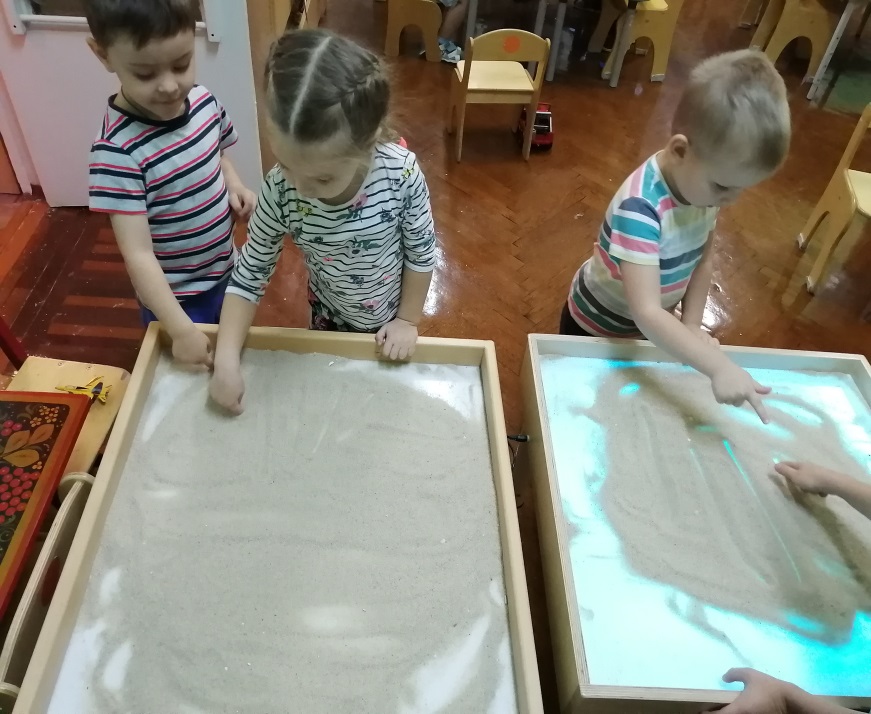 «Дождик»
«Лесенки»
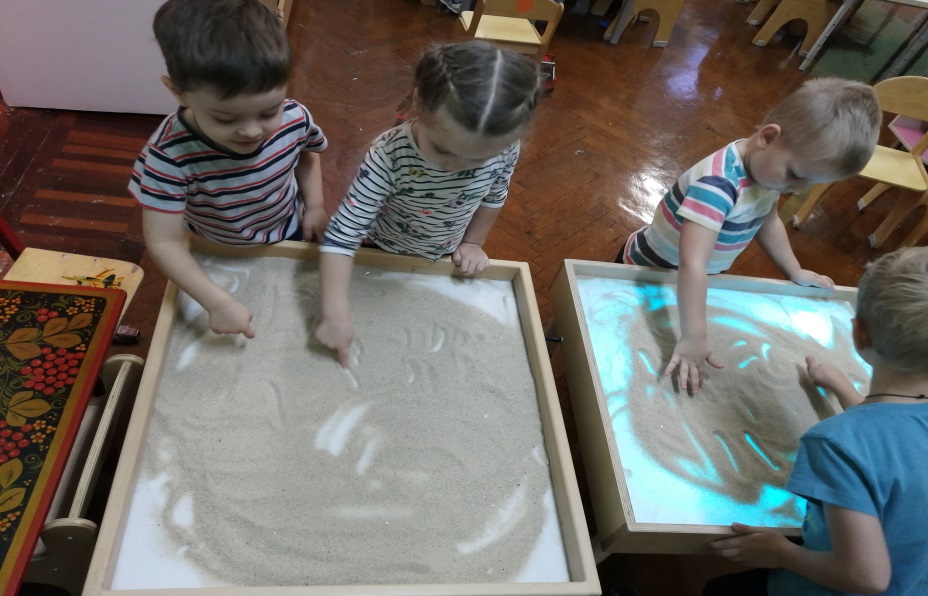 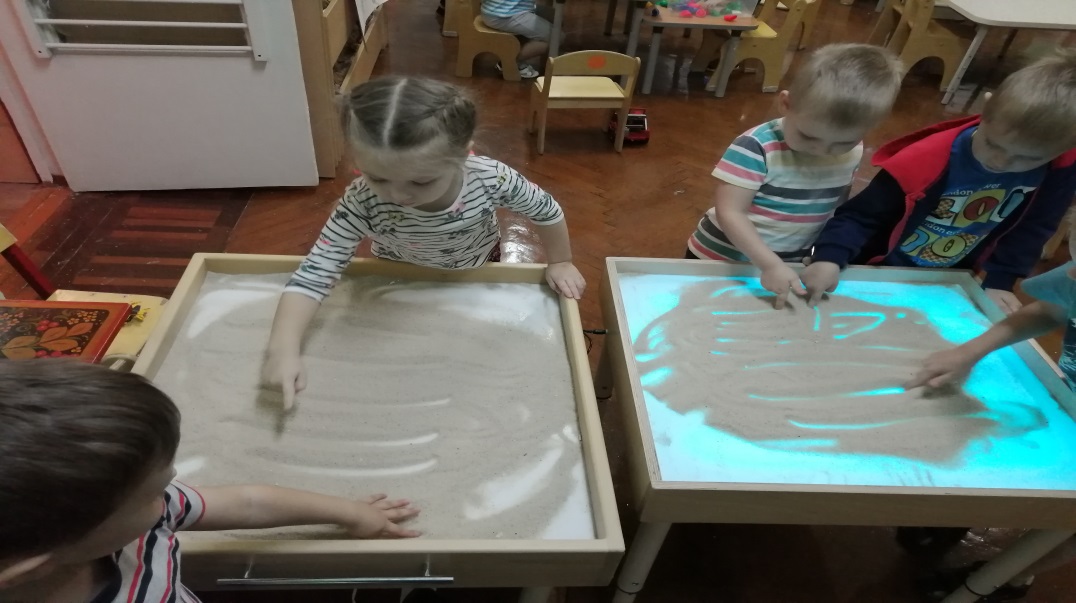 Песочная история«Дорожки для колобка»
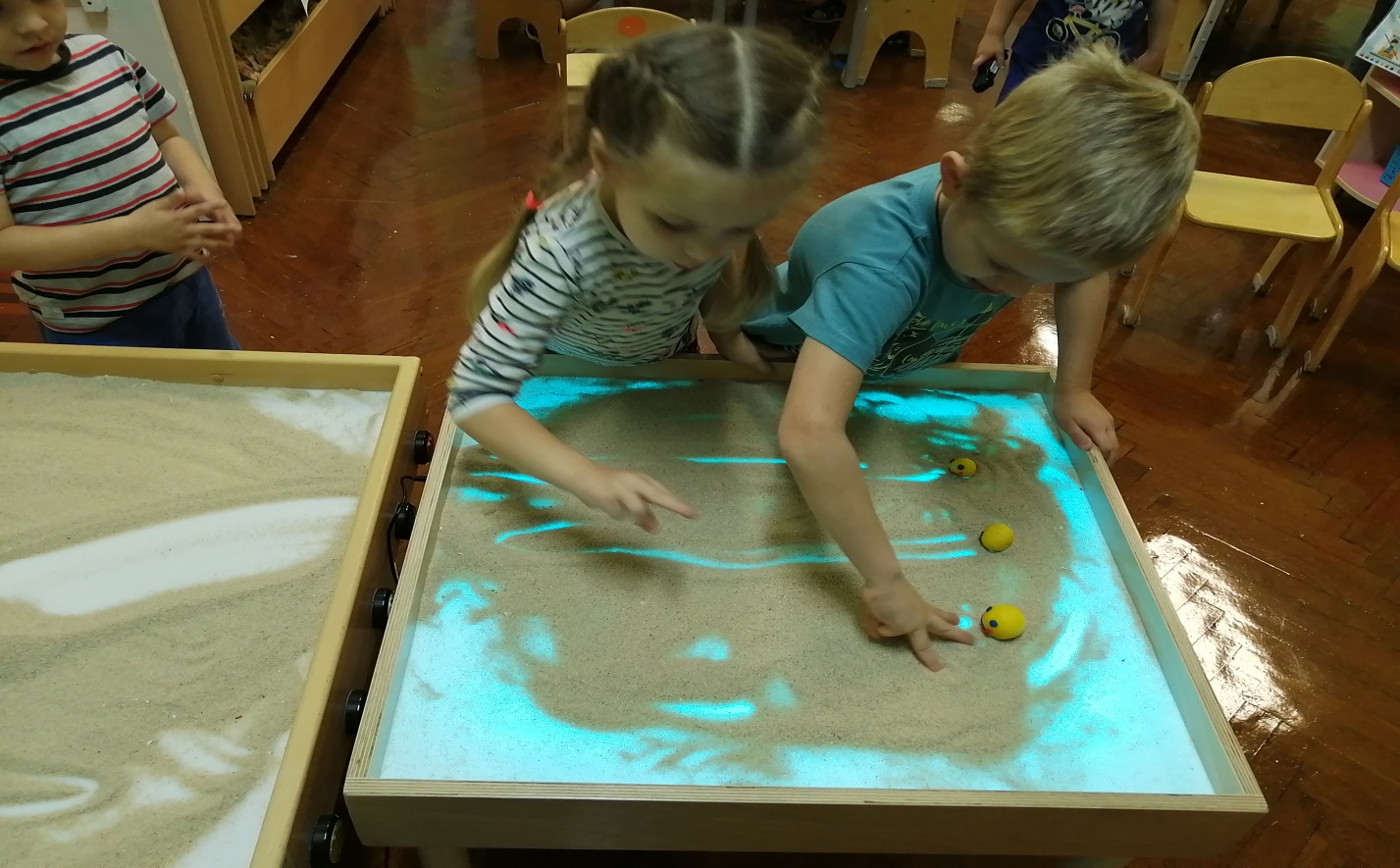 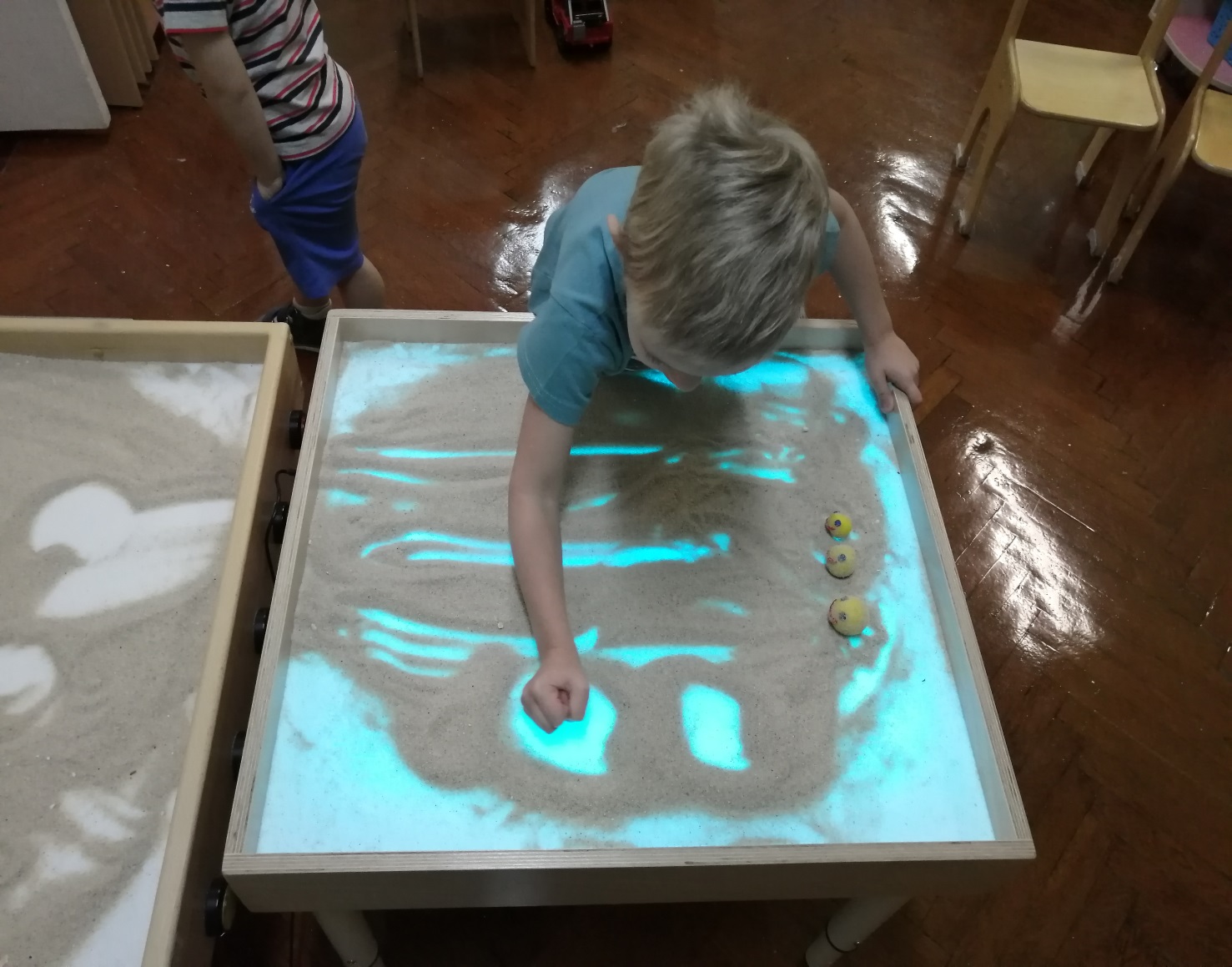 Дополнительные материалы
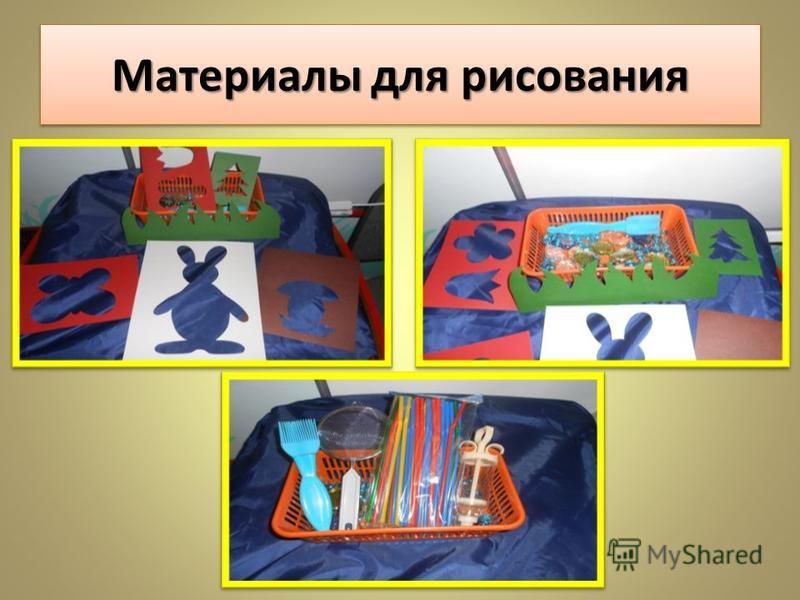 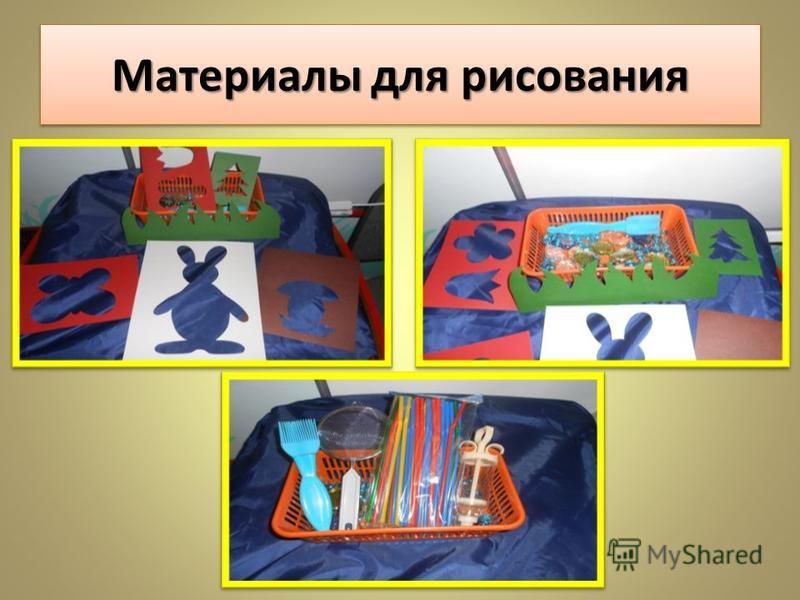 Рисование цветной манкой
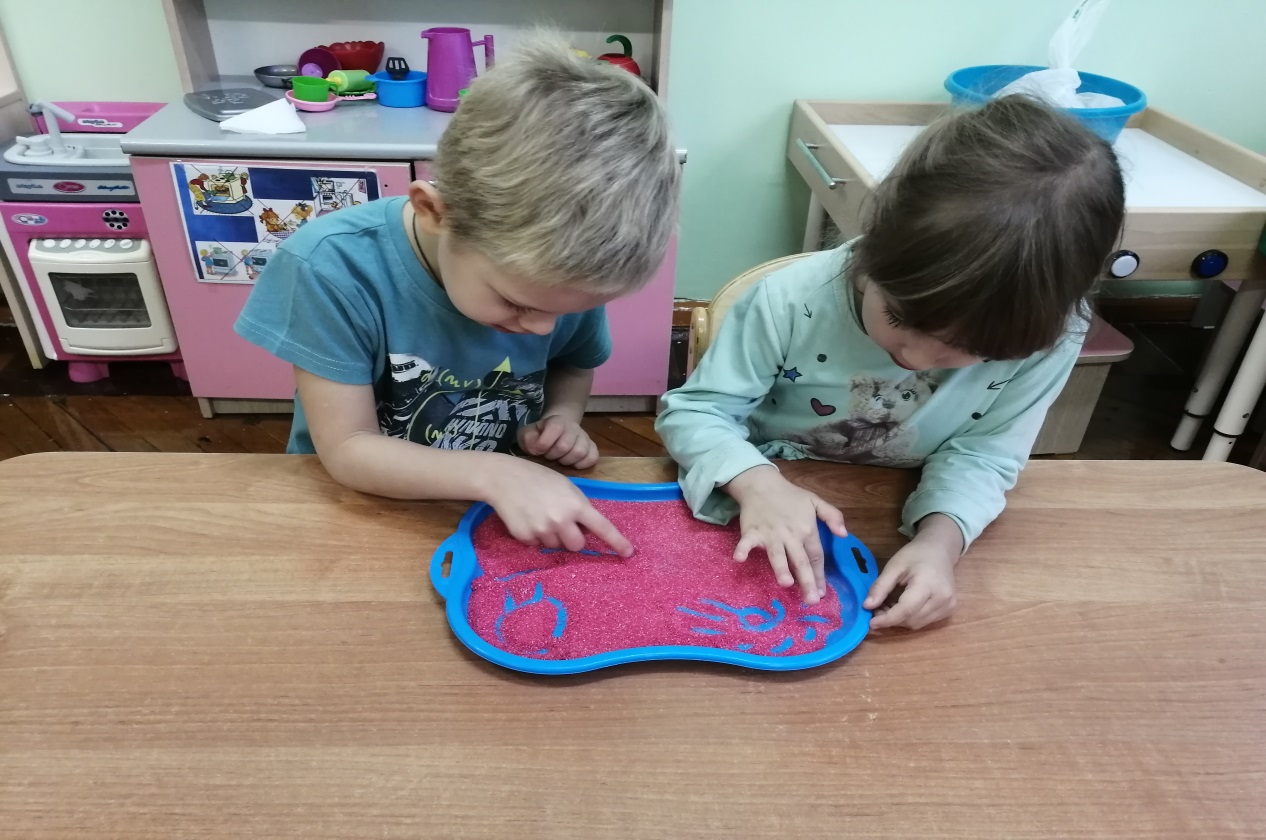 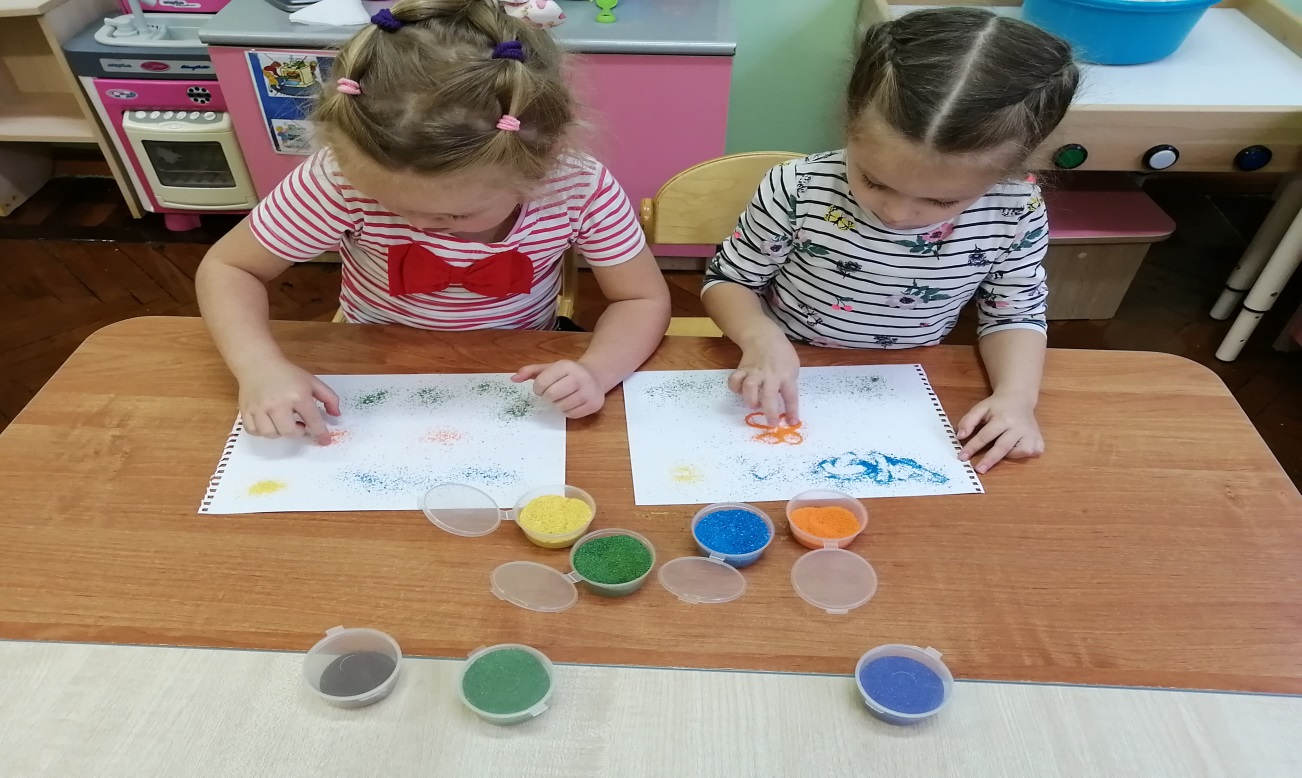 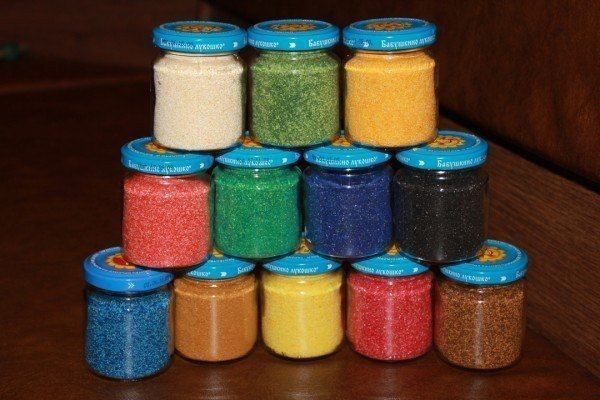 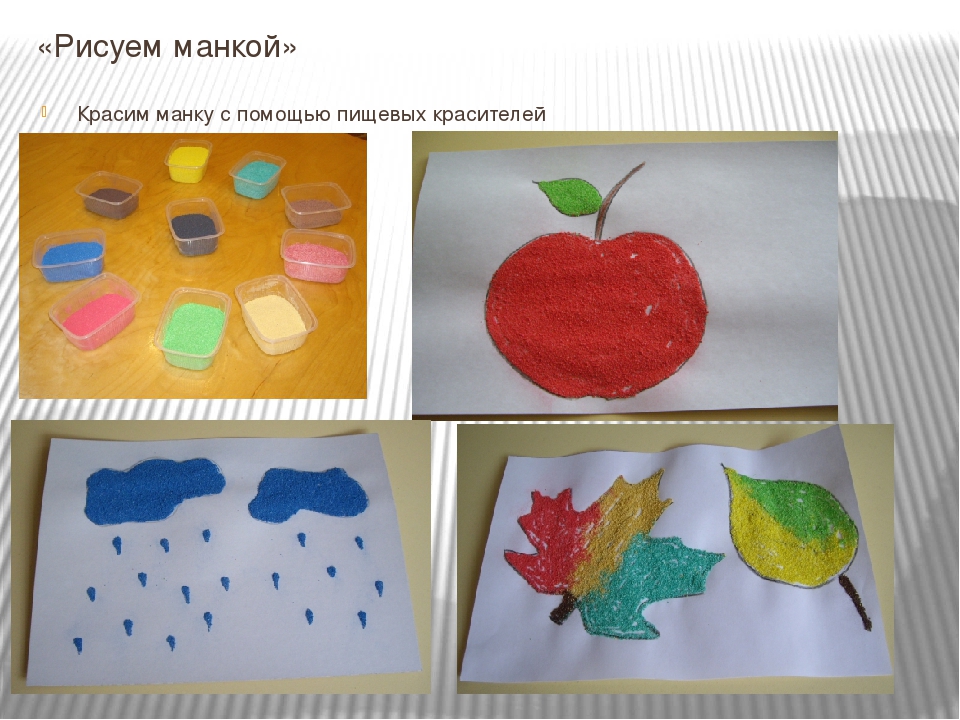 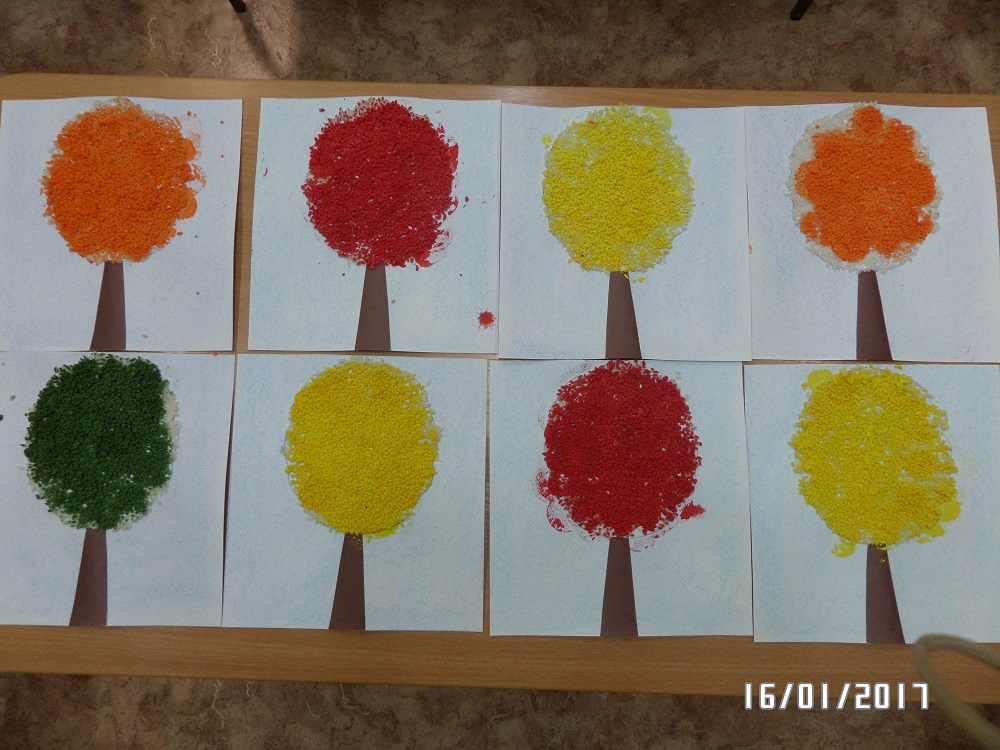 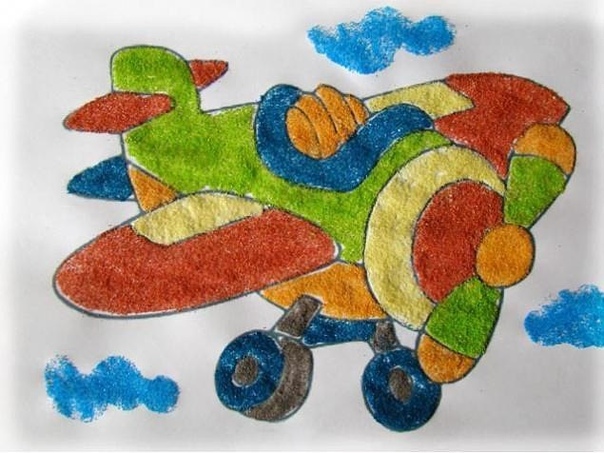